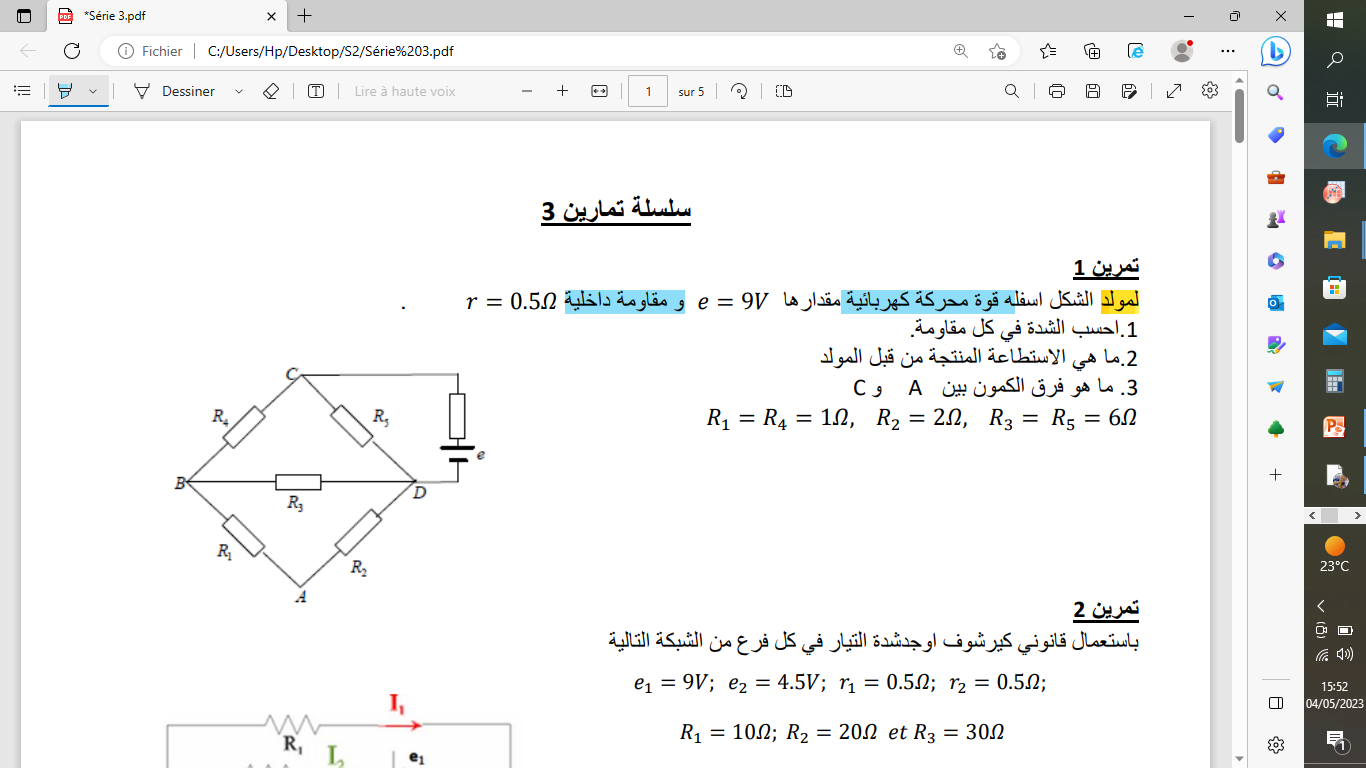 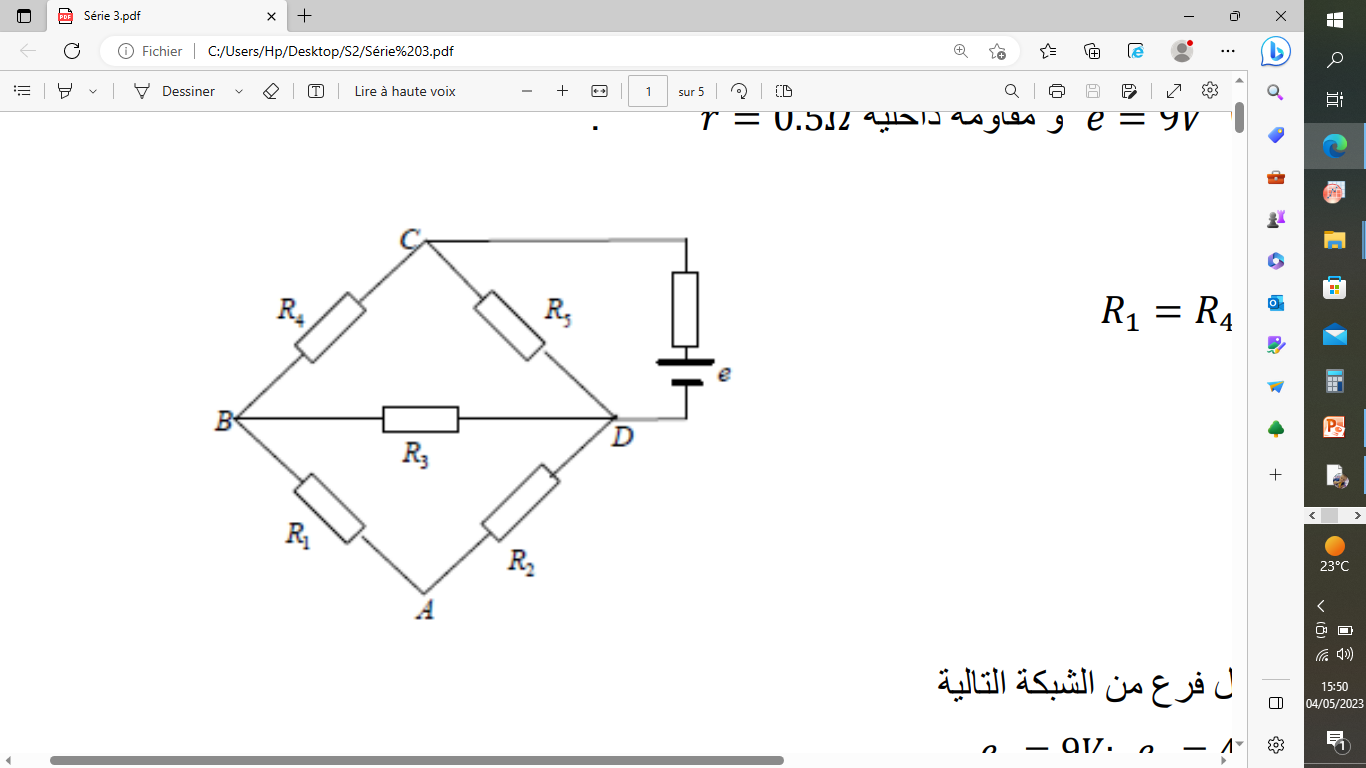 r
I4
حساب الشدة في كل مقاومة
I1
I1
I5
I
I3
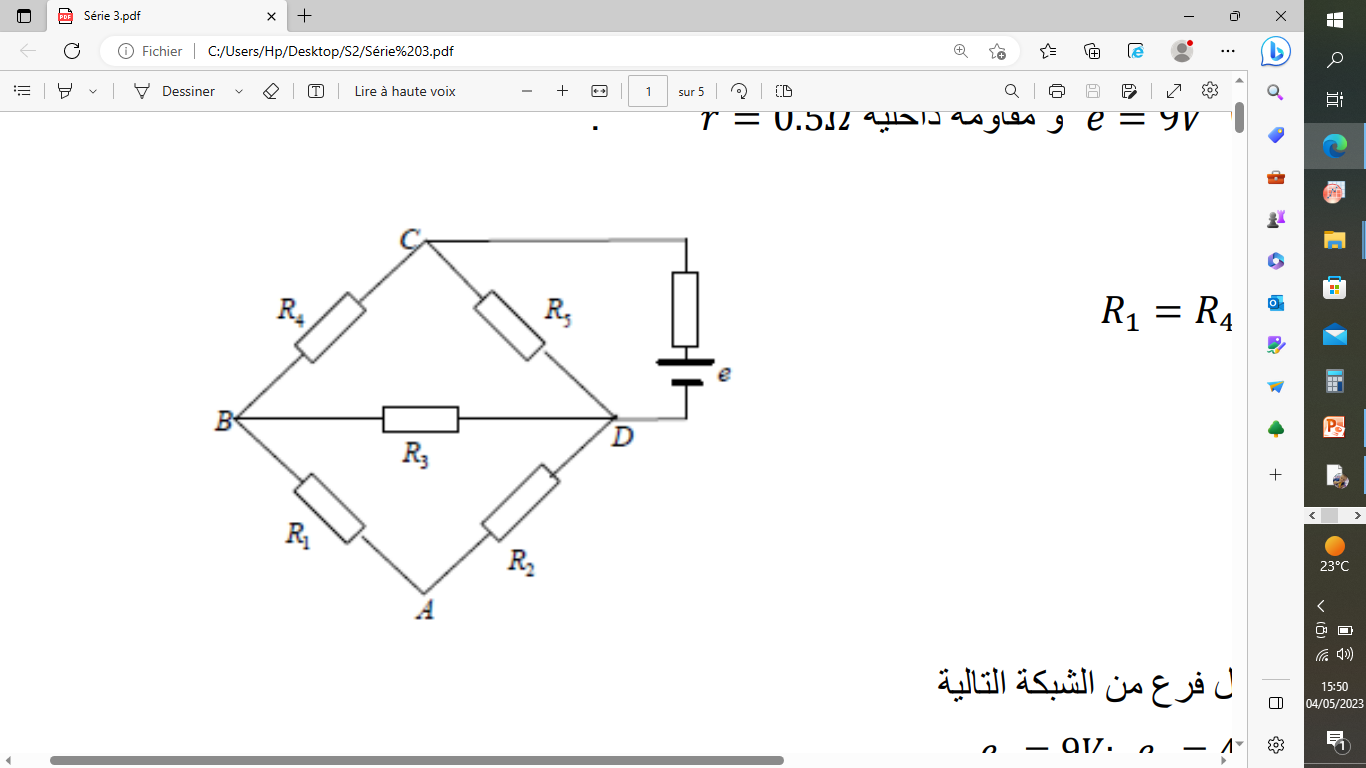 r
I
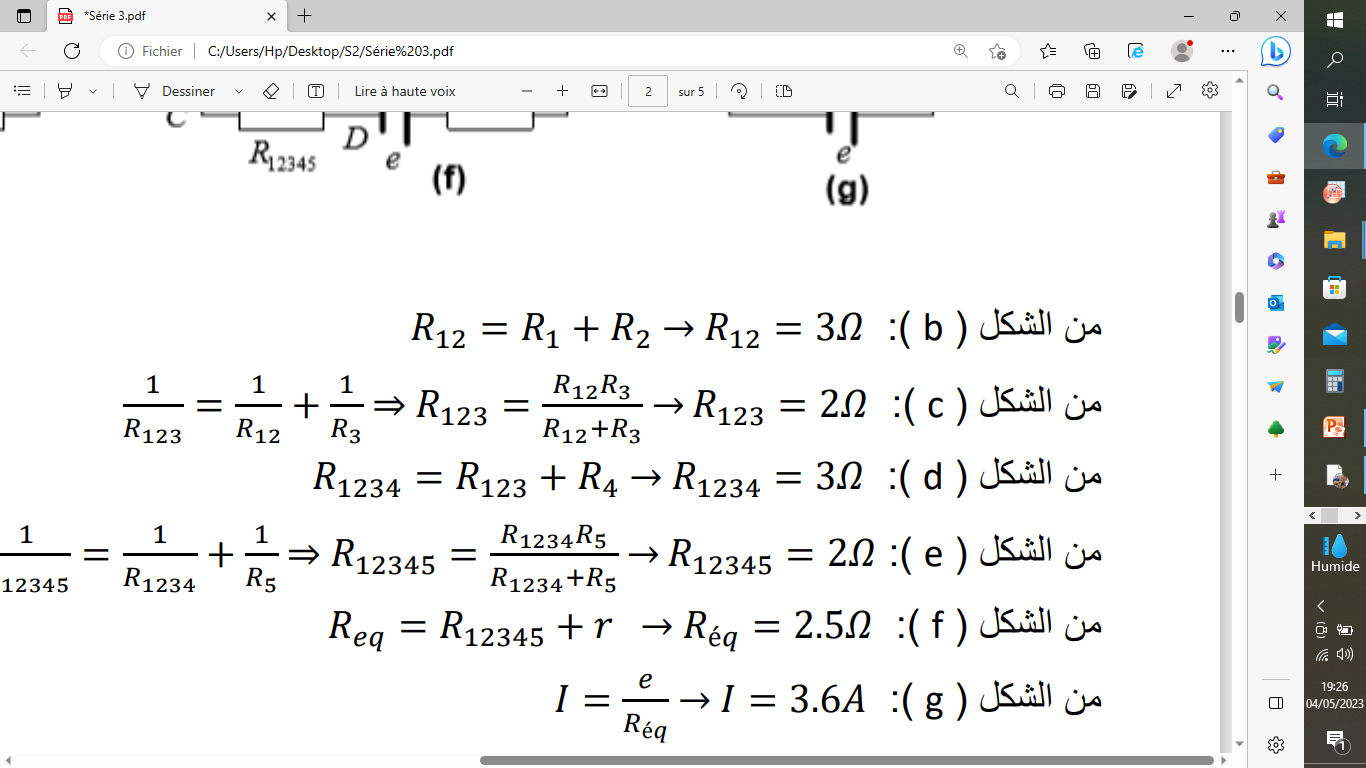 R2, R1
(b)
من الشكل        المقاومتين         على تسلسل
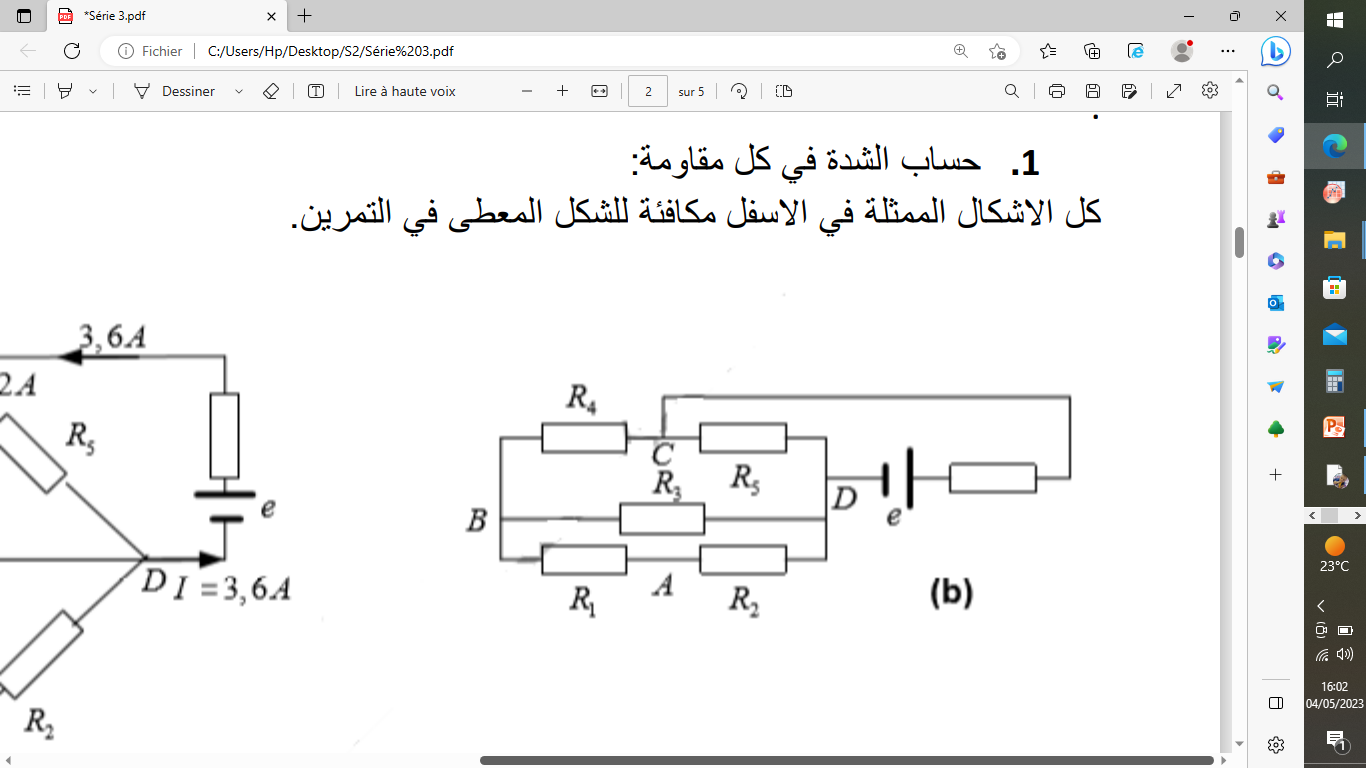 I
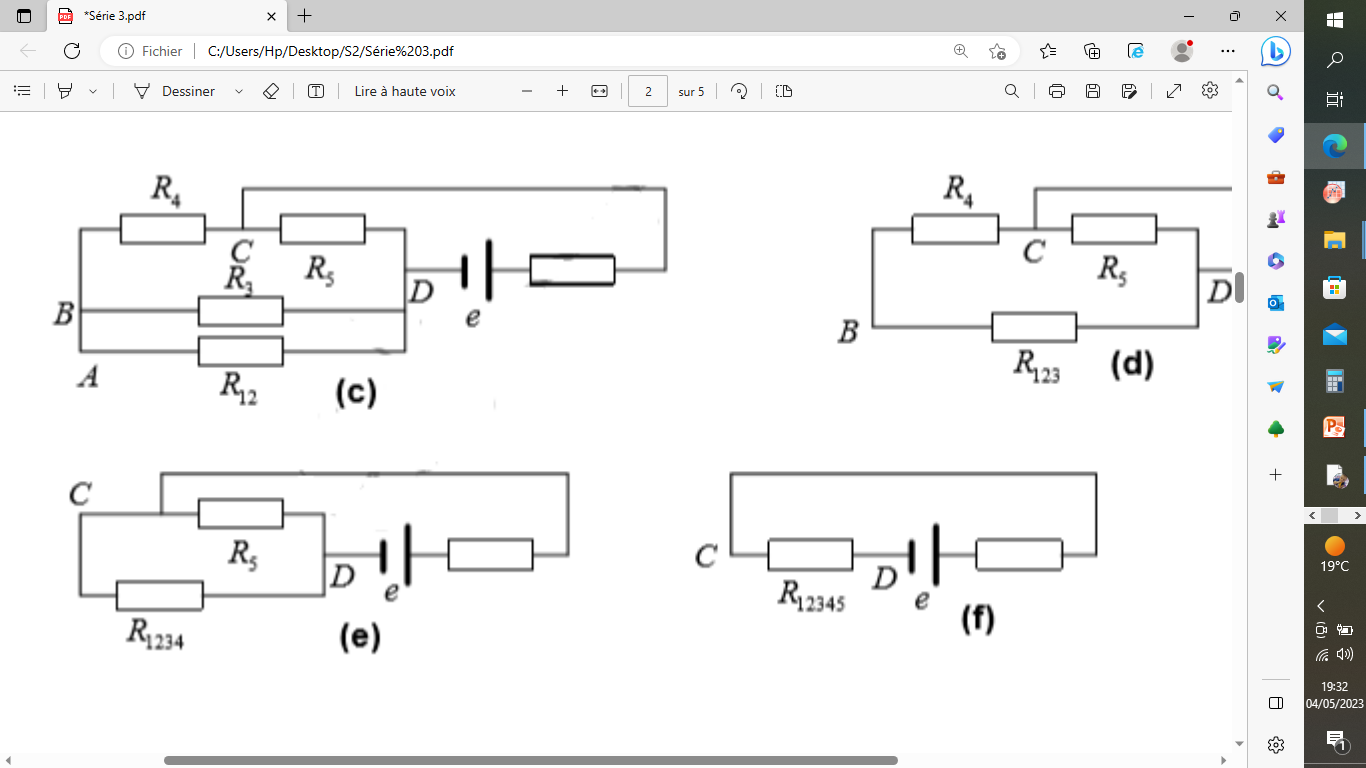 R3, R12
(C)
من الشكل        المقاومتين               على تفرع
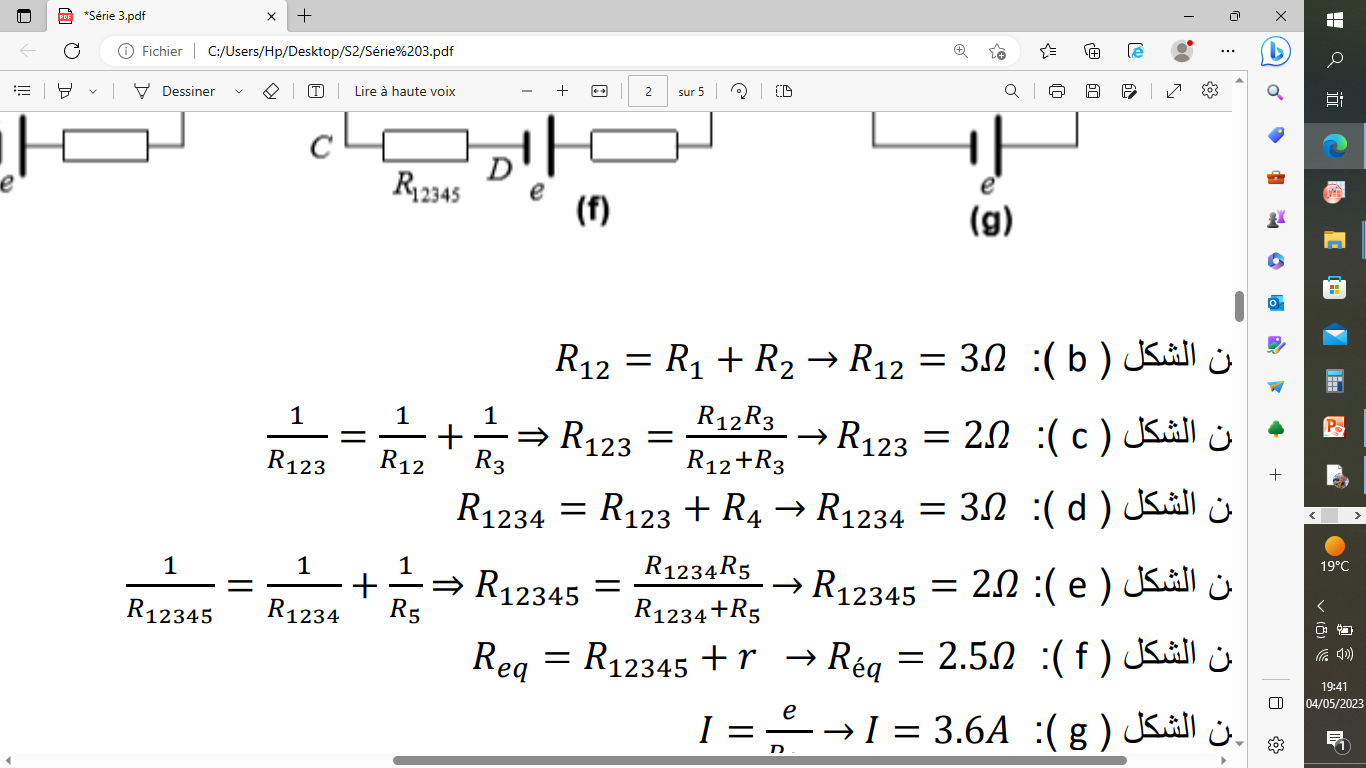 r
r
I
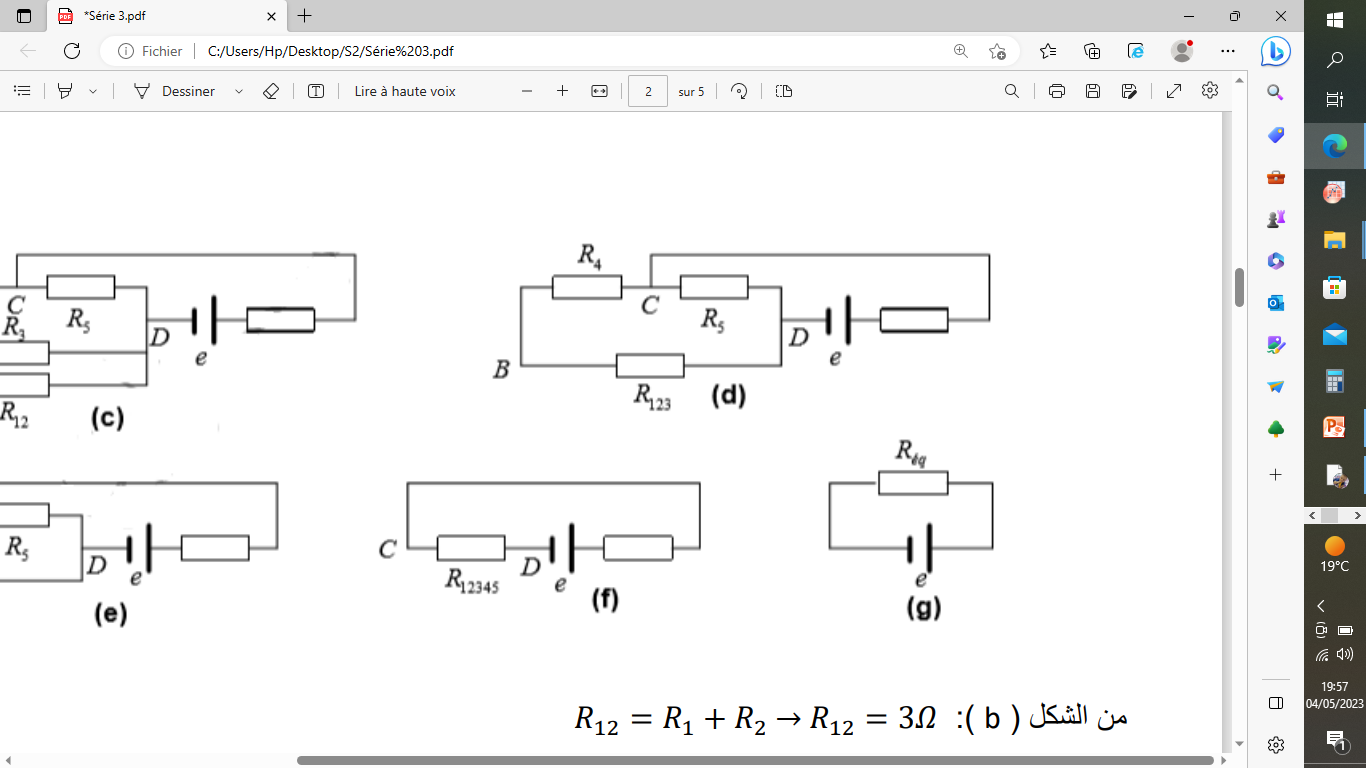 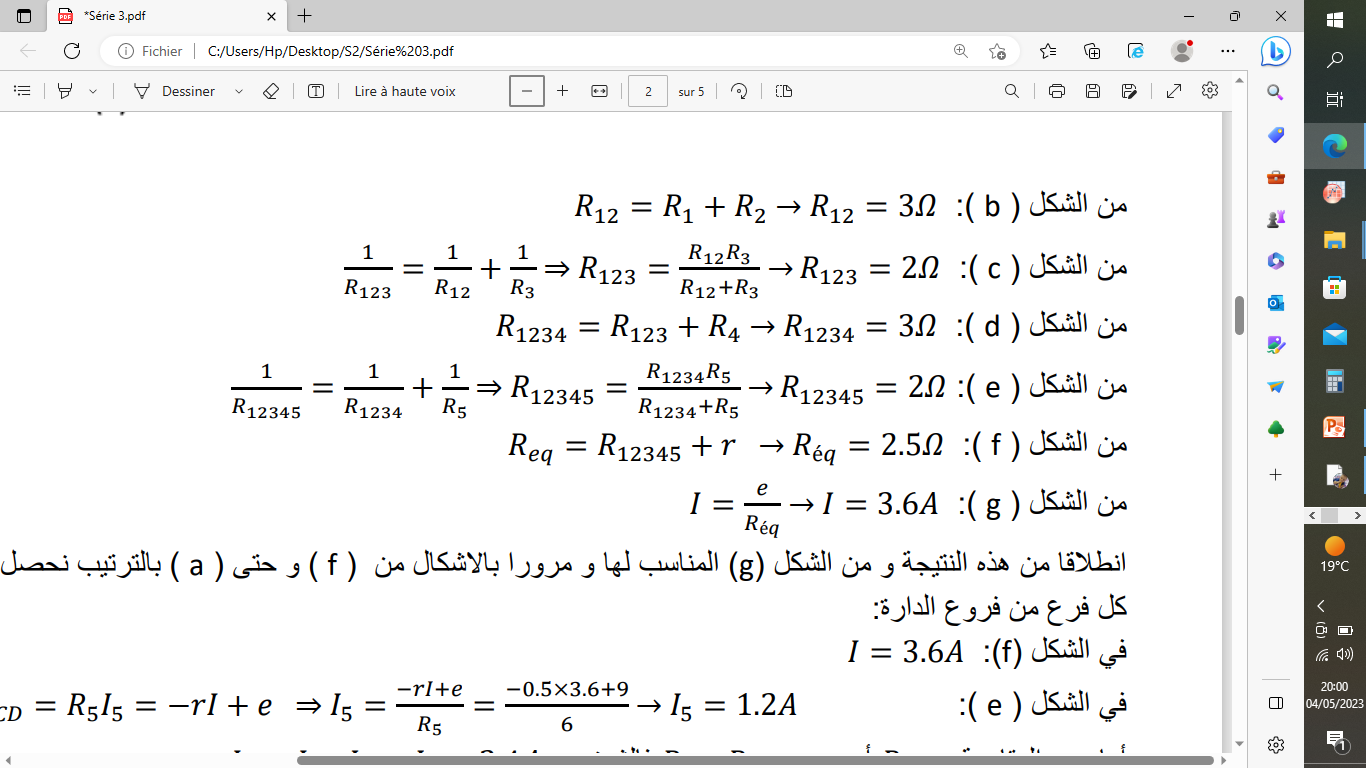 r
I
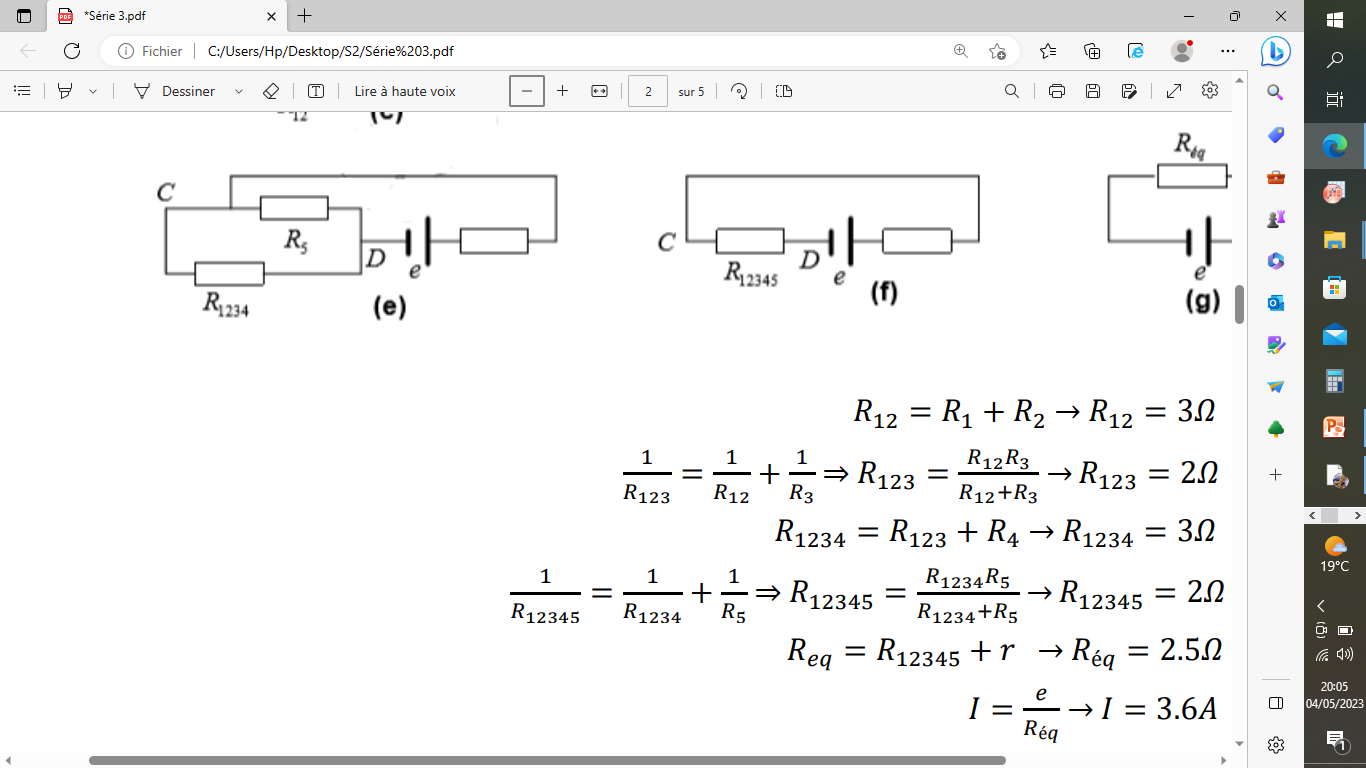 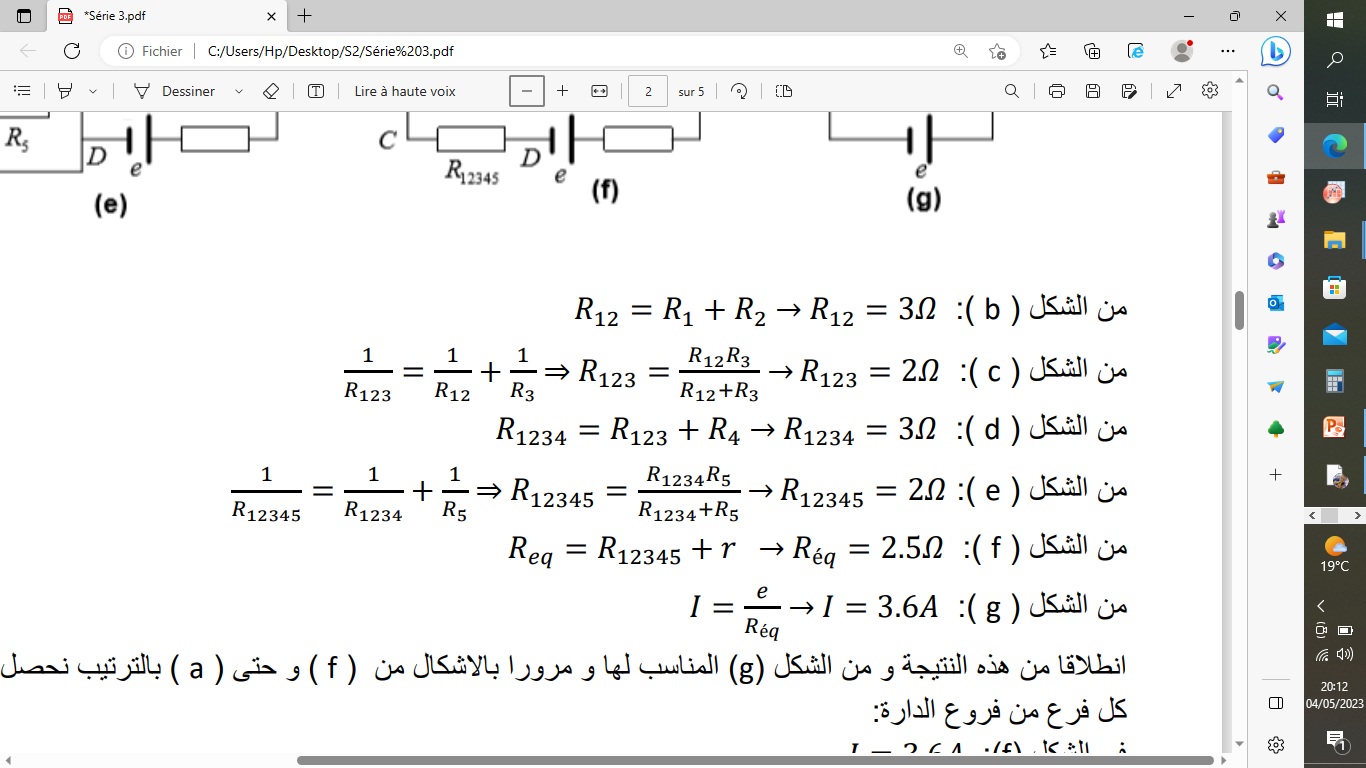 r
R5, R1234
R4, R123
(e)
(d)
من الشكل        المقاومتين               على تفرع
من الشكل        المقاومتين               على تسلسل
I
r,  R12345
من الشكل        المقاومتين                    على تسلسل
(f)
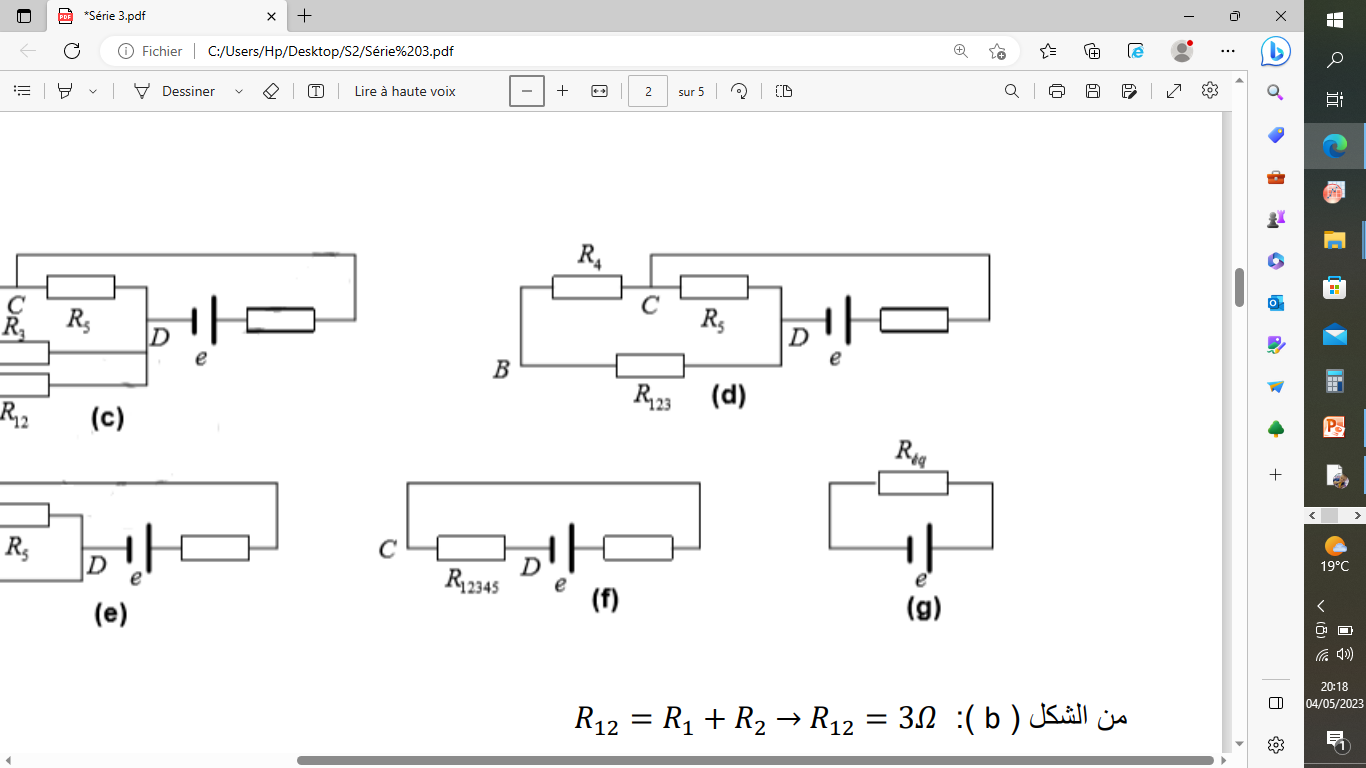 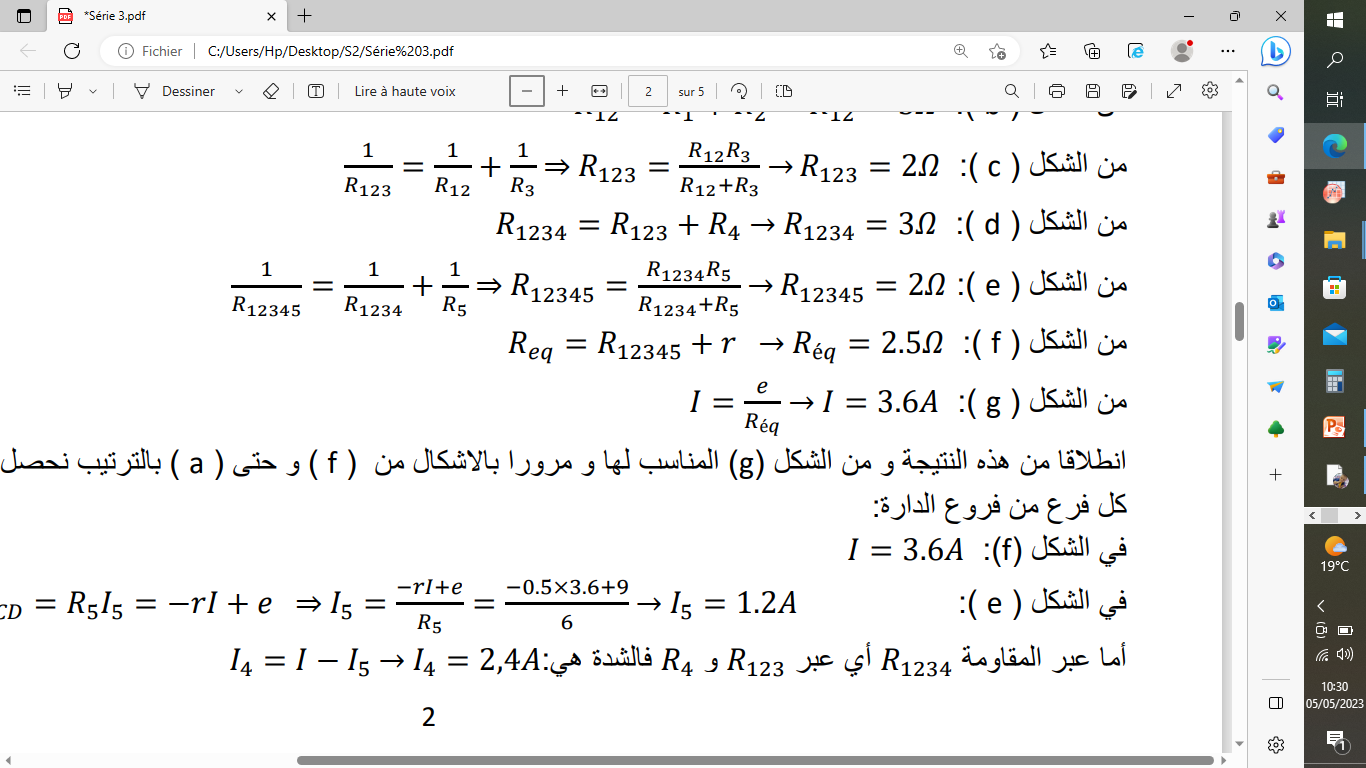 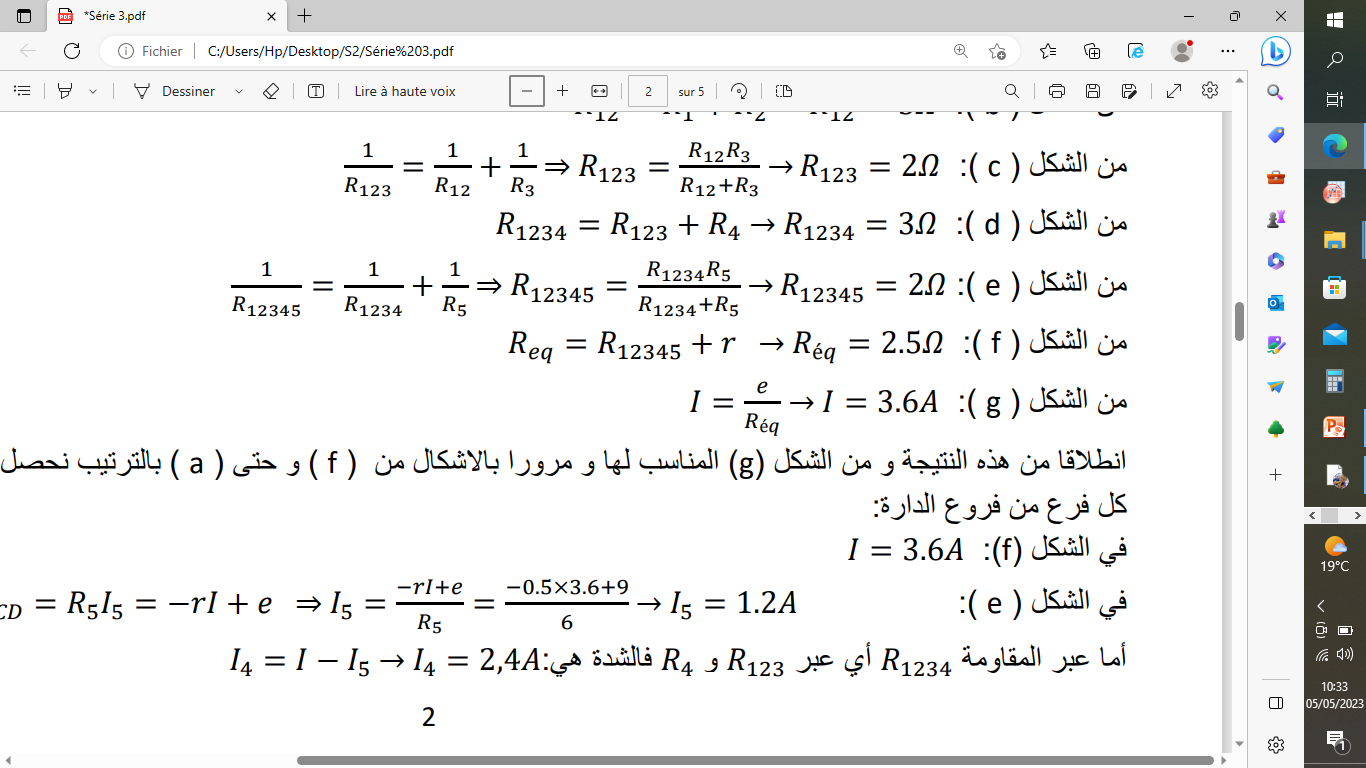 r
I=3.6A
g حساب شدة التيارمن الشكل
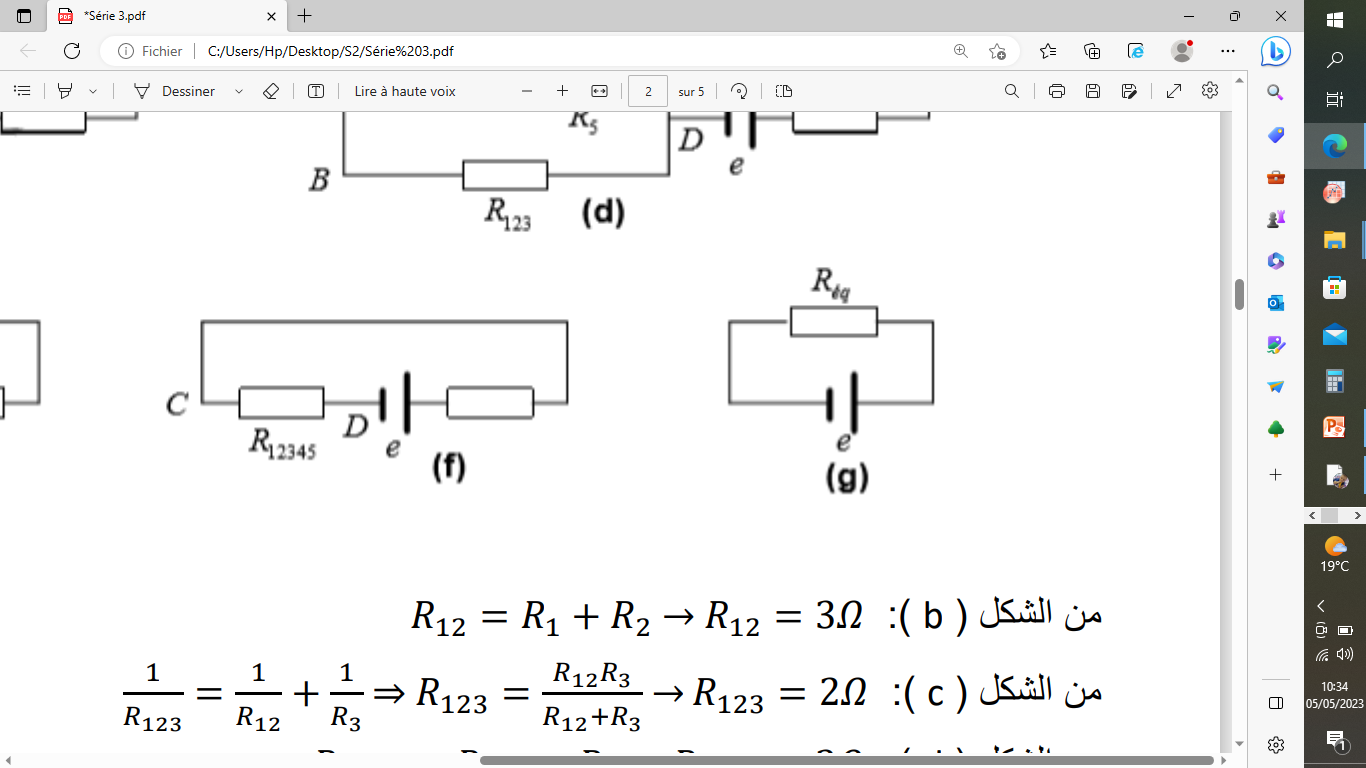 التيار كلي ناتج عن المولد
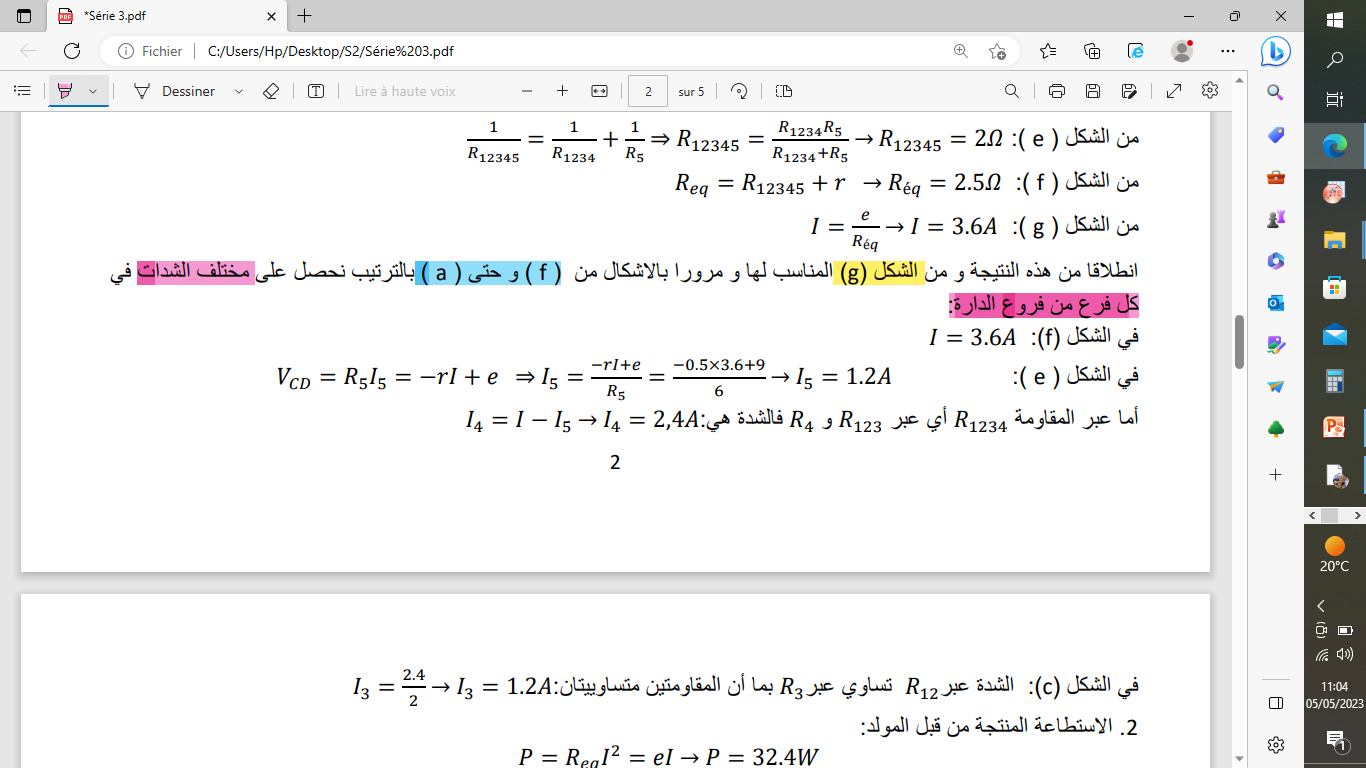 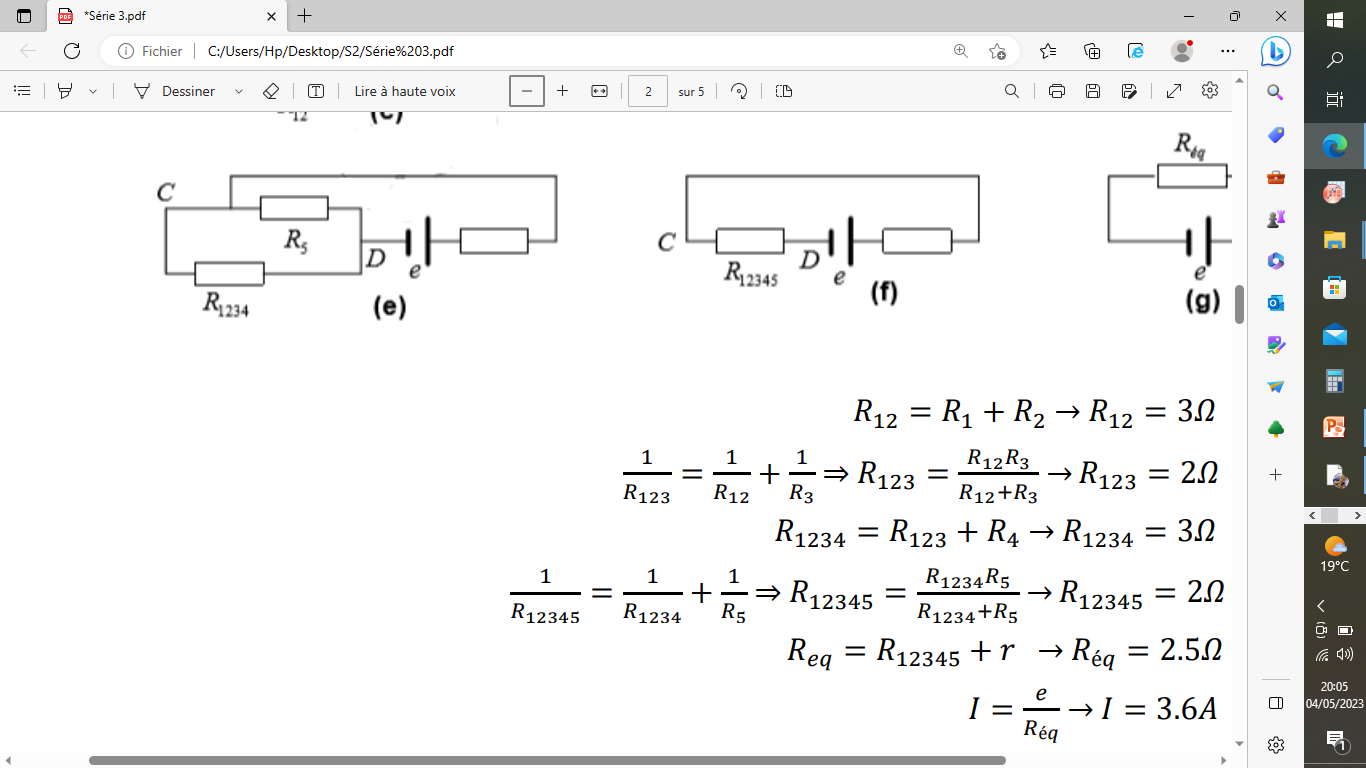 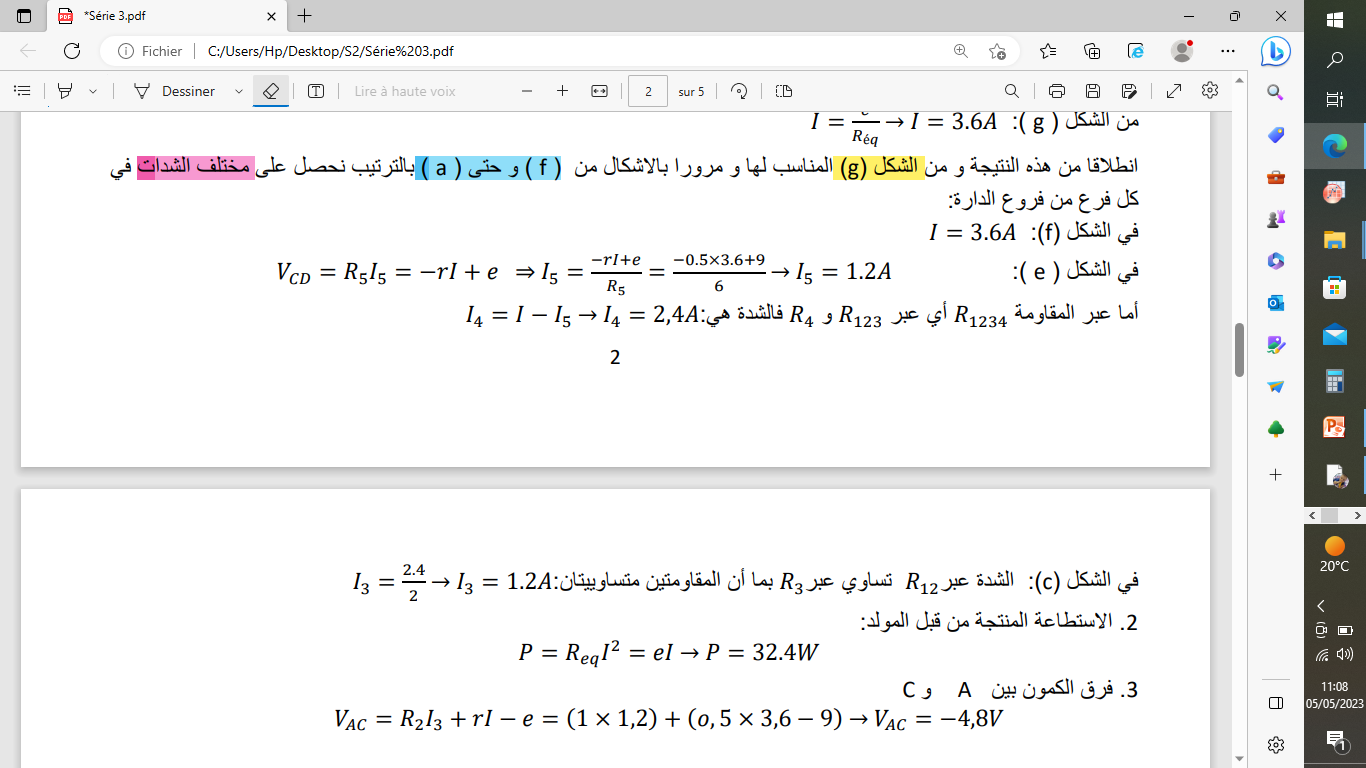 r
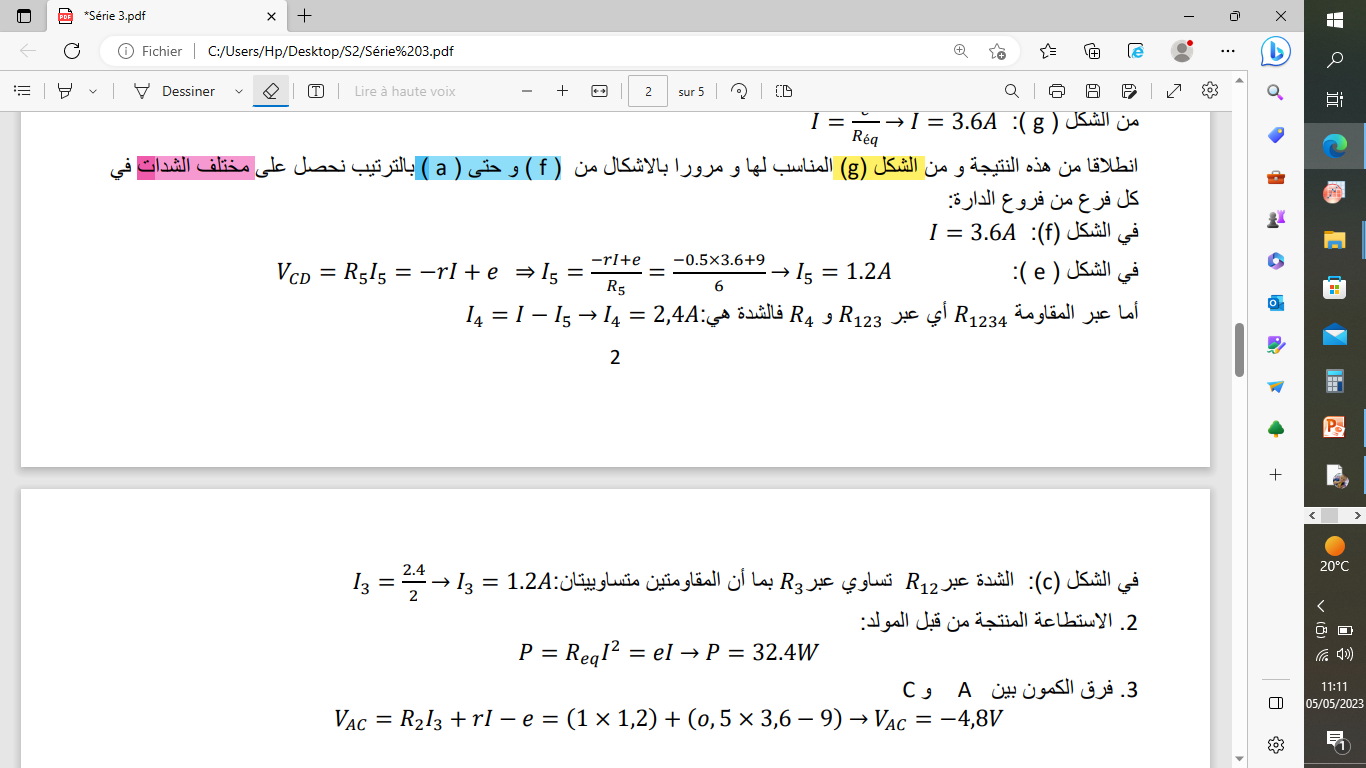 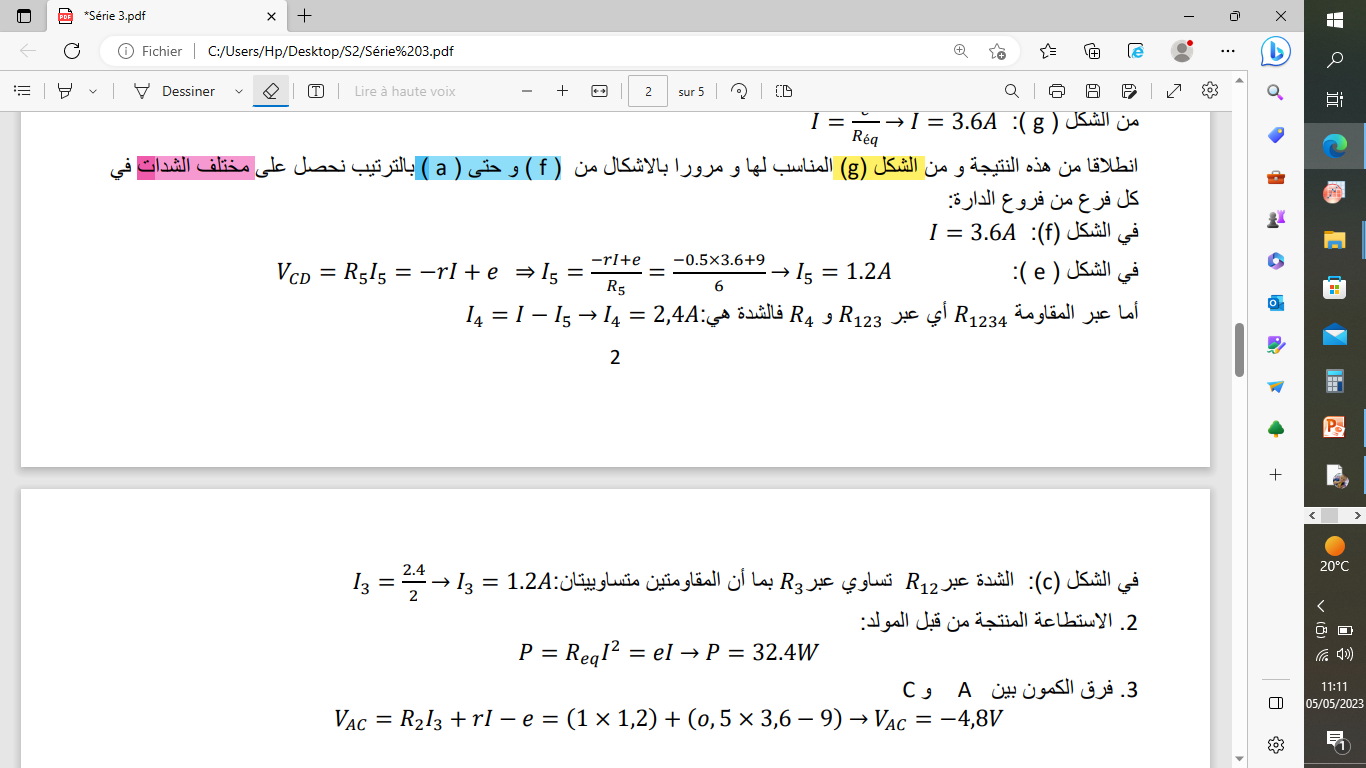 I=3.6A
I4
I=3.6A
I5
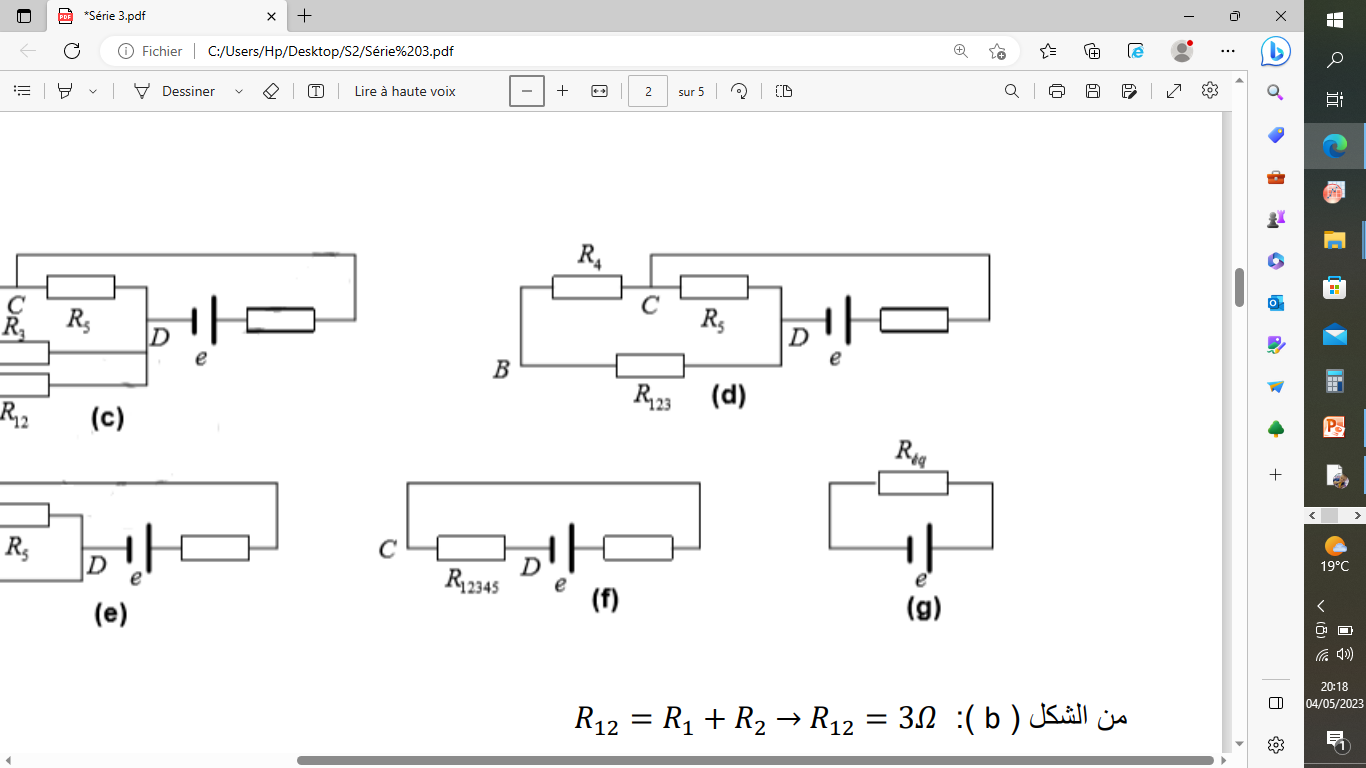 r
I=3.6A
C
من الشكل     في العقدة          لدينا
(d)
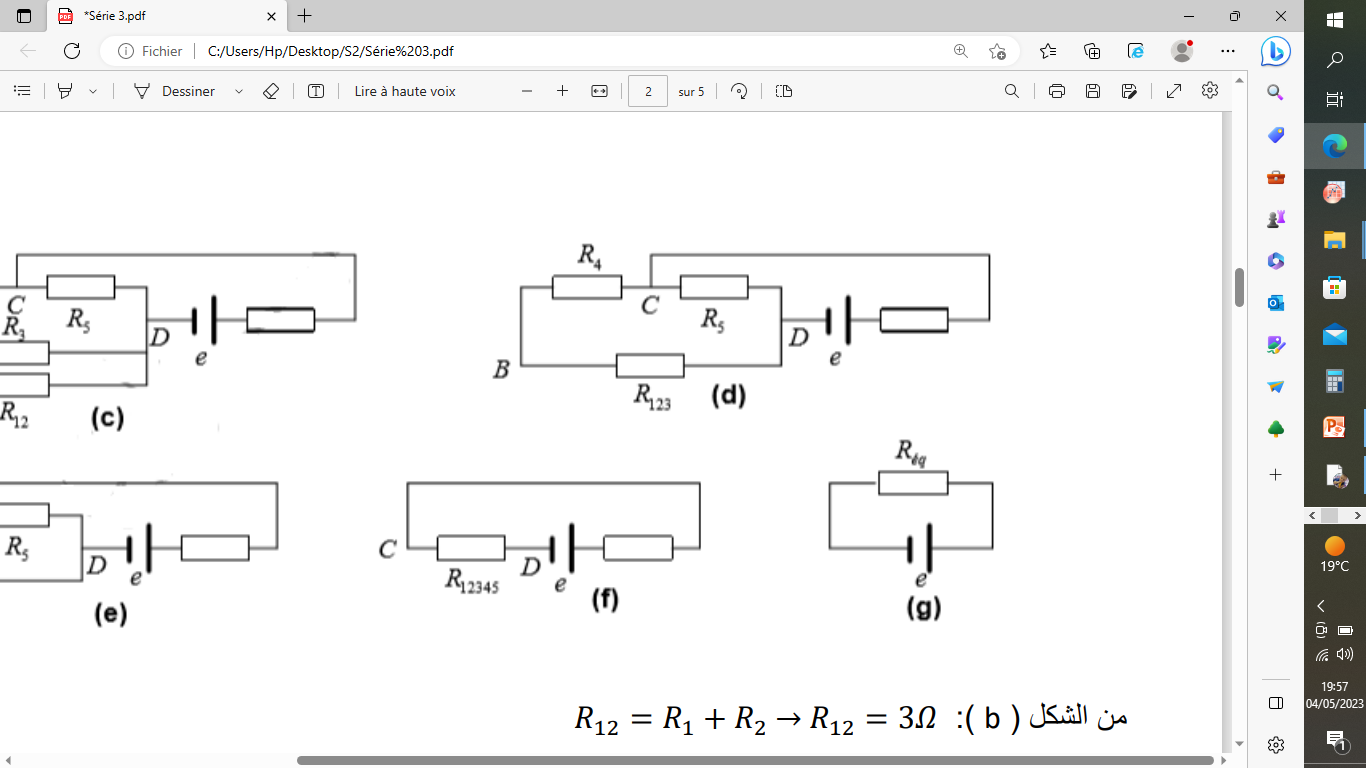 r
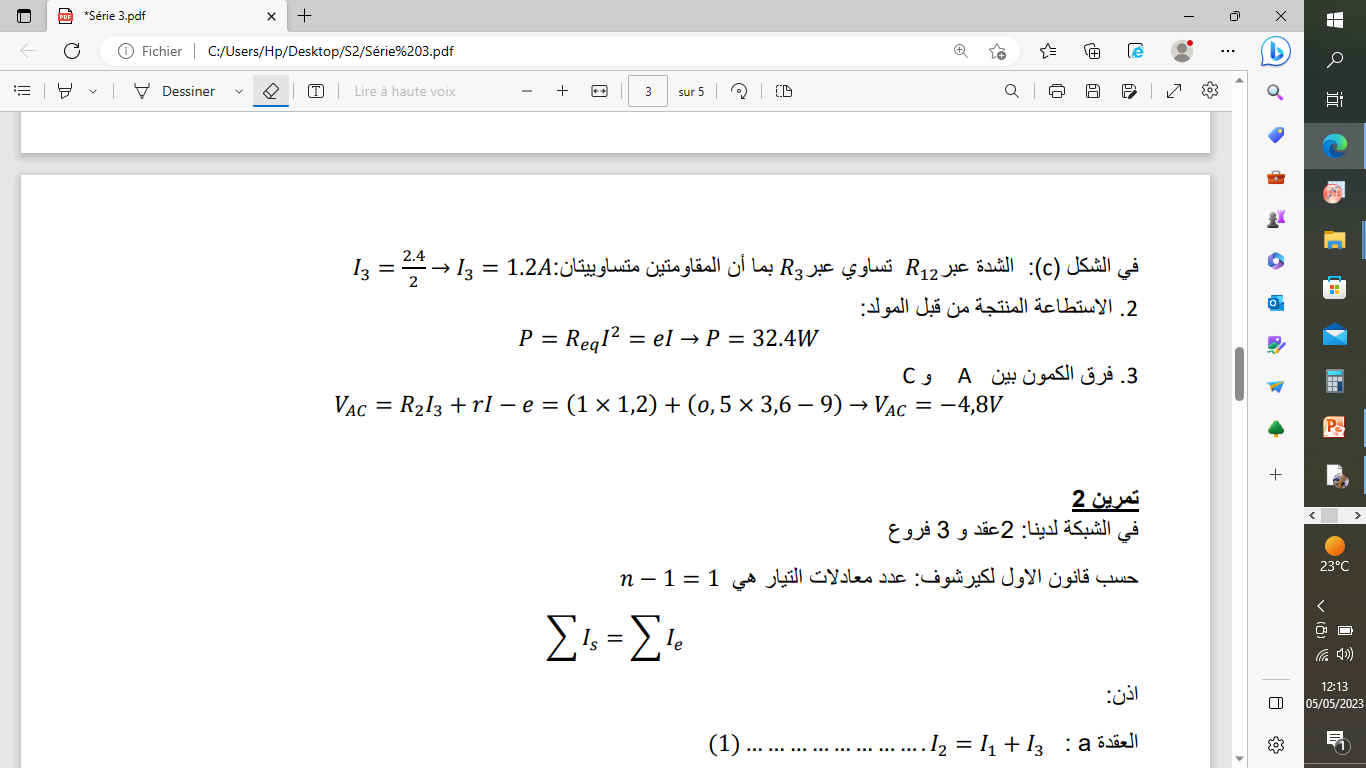 I=3.6A
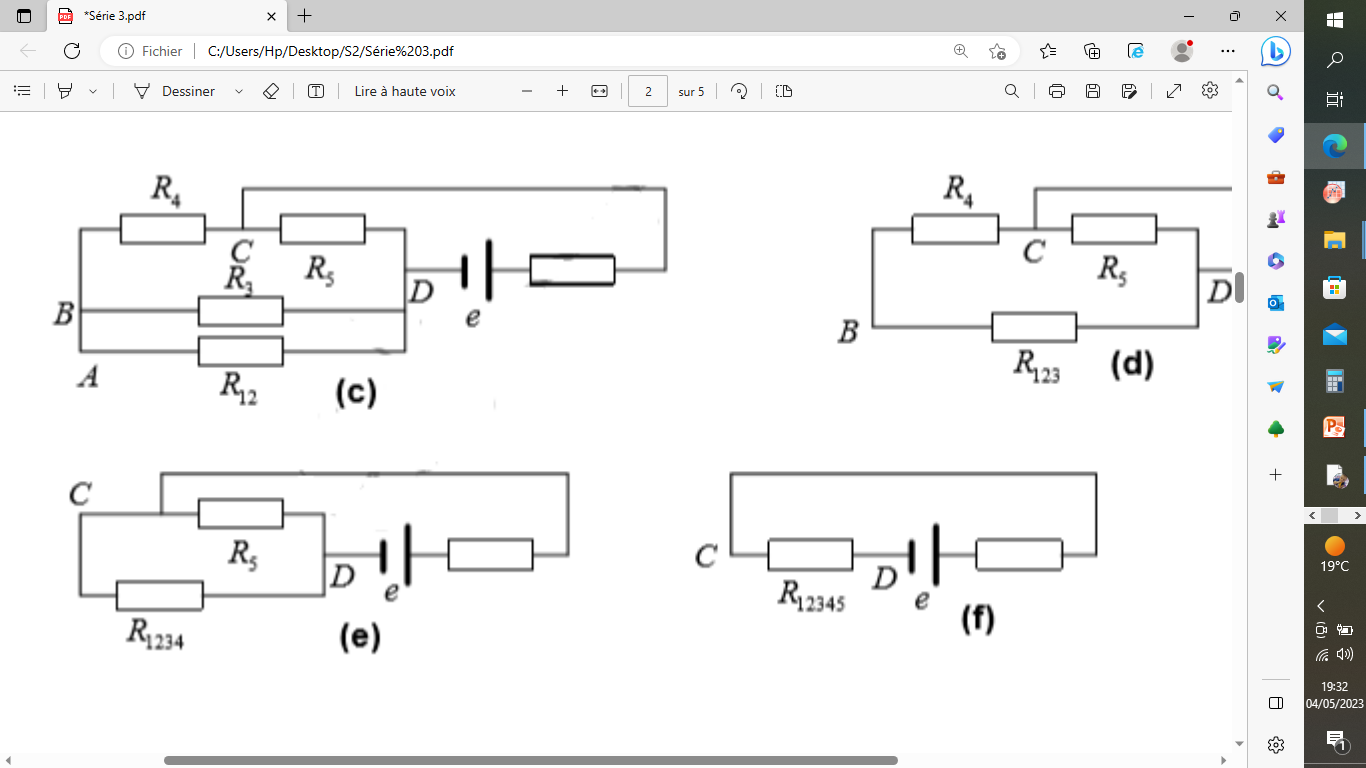 I4
I4
I3
r
I5
I5
I1
I4
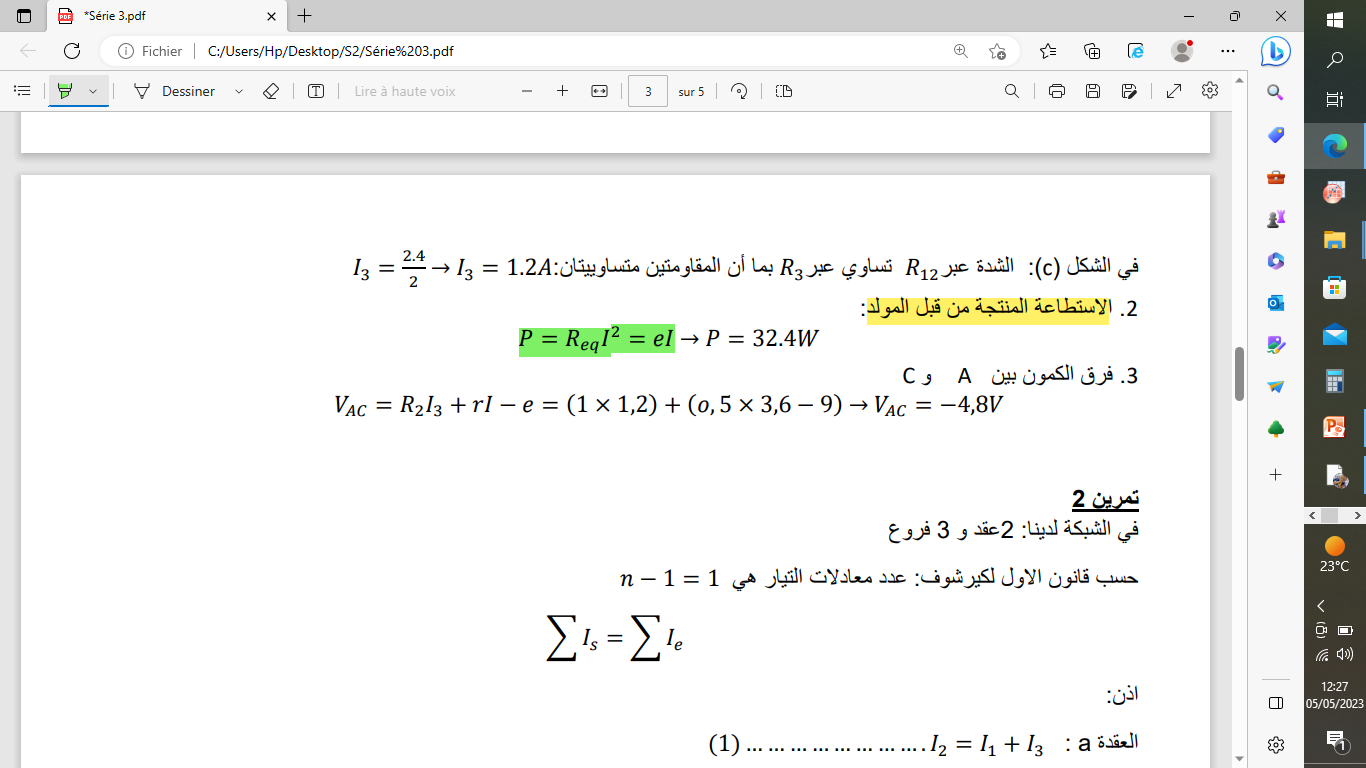 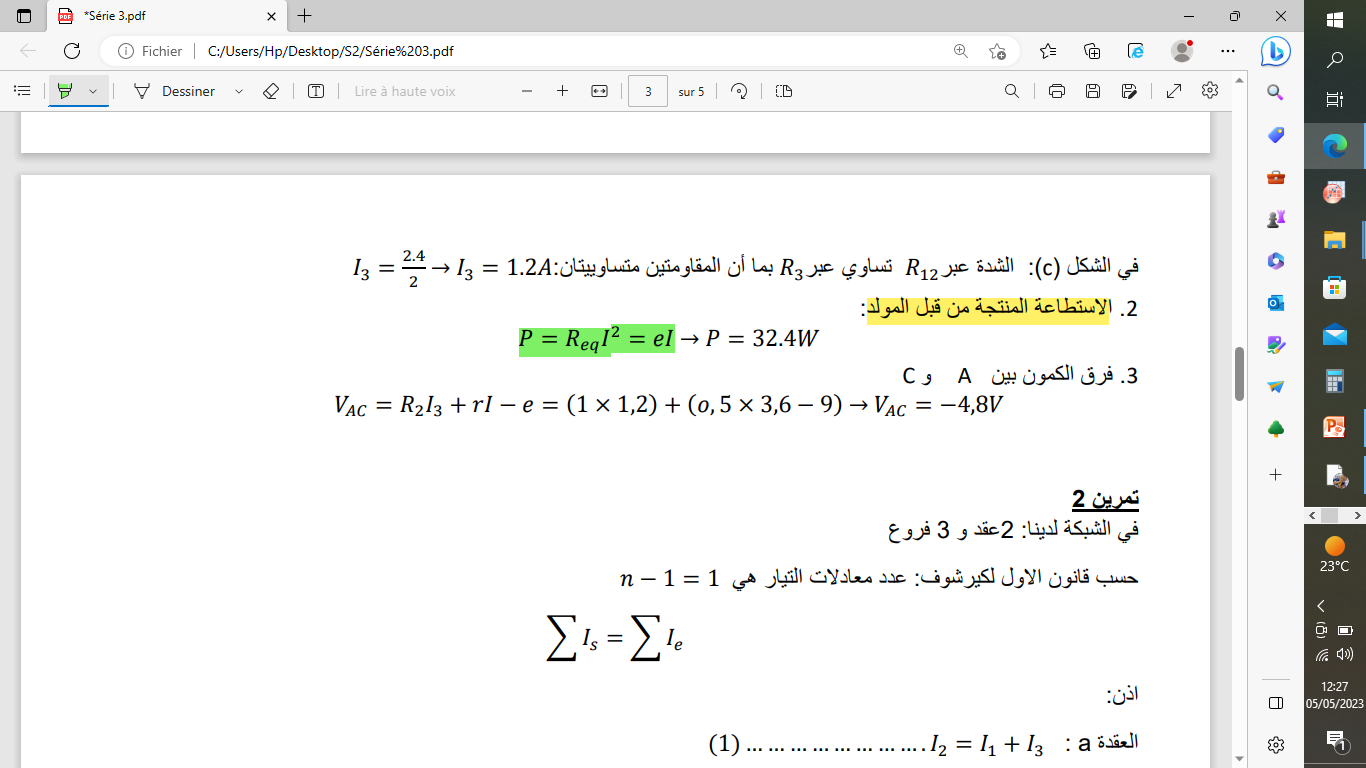 I1
I1
I5
I
I3
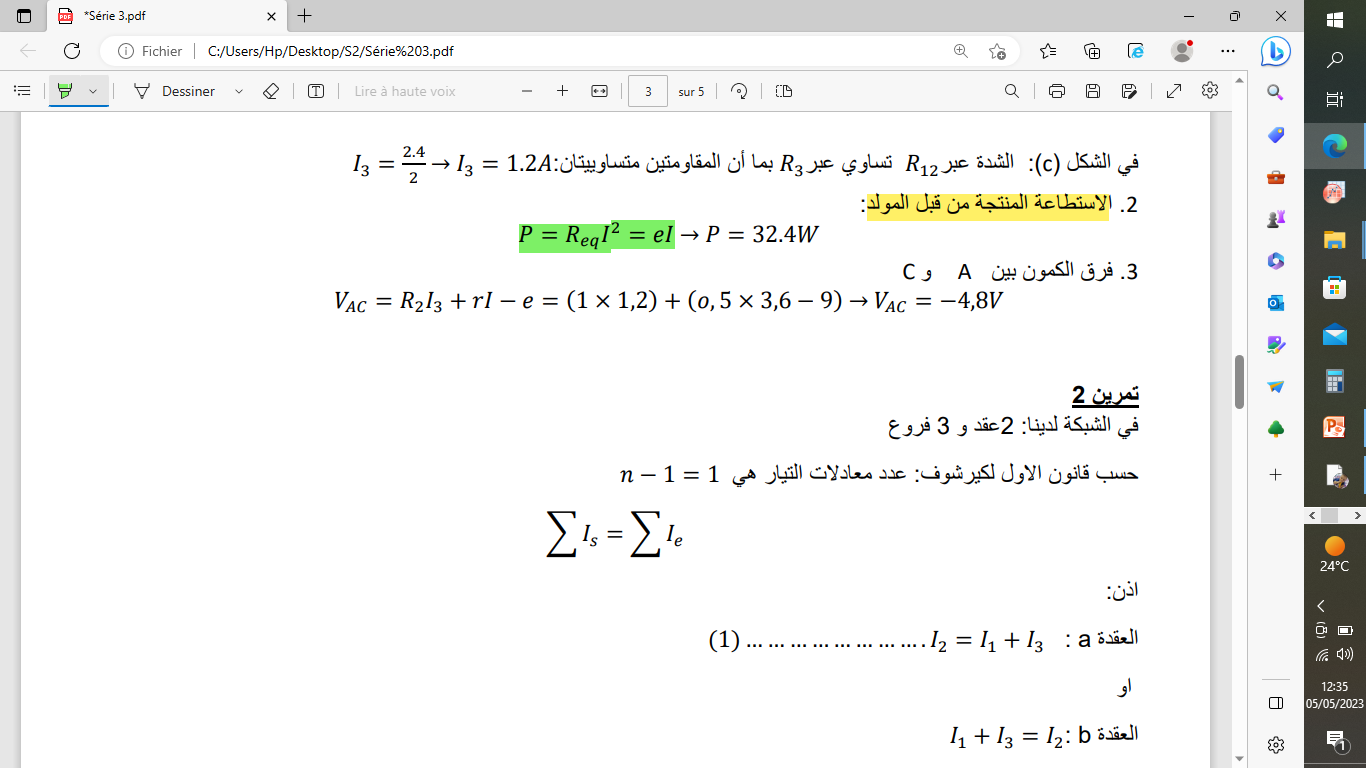 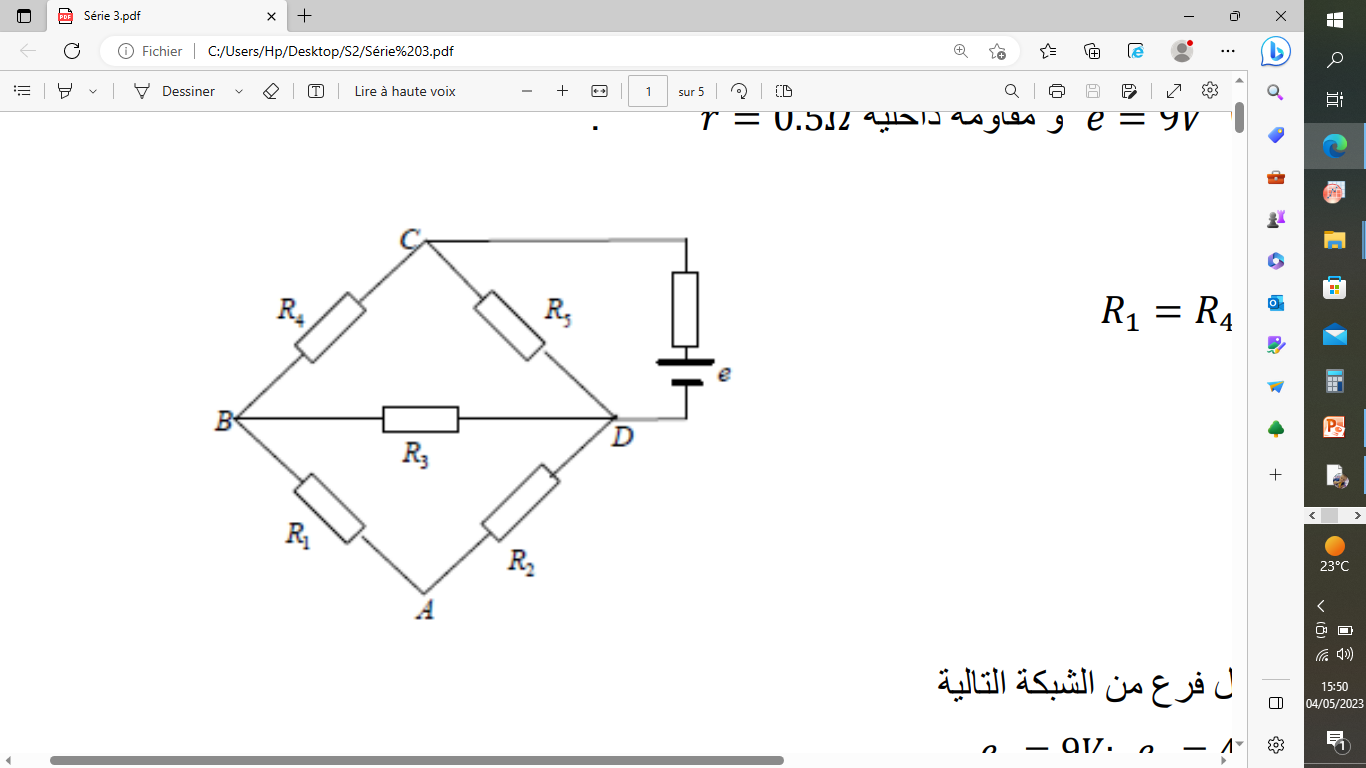 وجدنا سابقا بان
r